IsoMatch InDemo
Sales & Marketing Information, SMI-01-22-M
September 2022
IsoMatch InDemo
With more and more implements being available in an ISOBUS version, the amount of IsoMatch InDemo’s with dedicated implement software has exploded. For Kverneland and Kubota together we have had almost 40 different types in the portfolio. This has become undoable to maintain and update, where some of the them were only sold in single units. 

To make this a workable situation again Kverneland Group Mechatronics has decided to stop with the delivery of pre-flashed IsoMatch InDemo’s. We only will sell non-flashed InDemo’s which can be programmed with the desired implement software by the dealer or service technician with the IsoMatch/Kubota TopService tool.
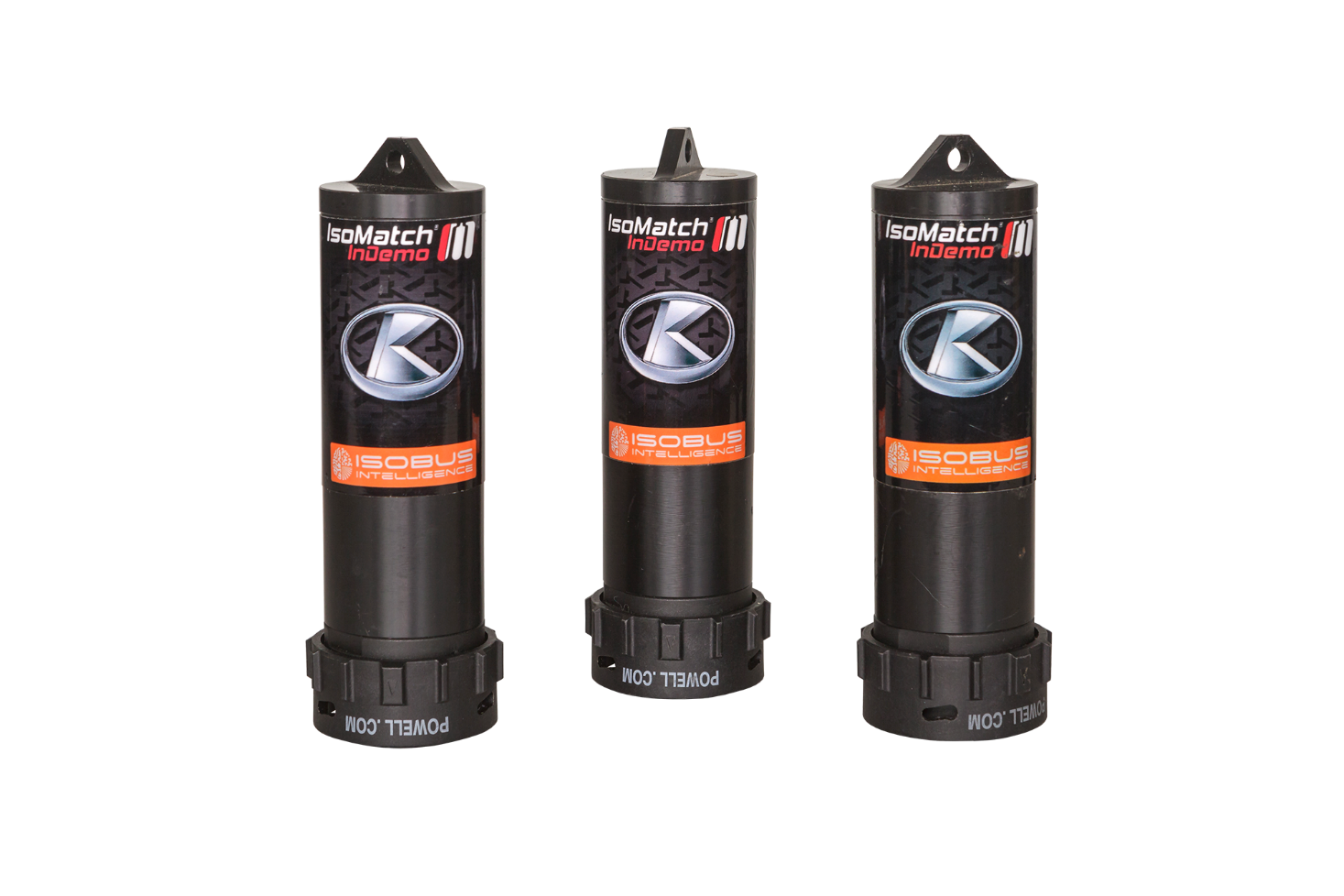 IsoMatch InDemo
For Kubota these are the available IsoMatch InDemo’s per September 1st 2022:

A136216200 IM InDemo A-type KUB
A136216300 IM InDemo B-type KUB
A136216400 IM InDemo C-type KUB
A136216500 IM InDemo D-type KUB
IsoMatch InDemo
Following Kubota flashed InDemo’s cannot be ordered anymore at regular order desk:
IsoMatch InDemo
In the exceptional case a customer cannot program the desired implement software himself because he does not have the IsoMatch/Kubota TopService tool, there is the option to order the InDemo inclusive implement software from our technical support team. 

Procedure:
Send your purchase order send to our Knowledge&Service Centre colleagues at mechatronicstechnicalsupport@kvernelandgroup.com
Indicate in your order:
Article number of which type of plug you need to have flashed KUB A/B/C/D
What implement software has to be flashed
A fixed additional fee for flashing software will apply on top of regular purchase price
Marketing material
You can find a lot of different marketing material on the Download Centre. By clicking on the icons below, the hyperlink with that specific material will open.
Entire Package
Brochures
Photography
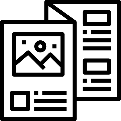 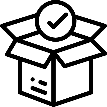 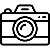 Click on this image to download the entire marketing material package
Updated brochures and 1-pager
Different images to use online or offline
Contact us
P.O.’s and information requests regarding delivery lead times can be sent per email to:
customercare.mechatronics@kvernelandgroup.com 

For more information please contact:

Xavier Tros de Ilarduya, Senior Product Manager 	Ruud Zwirs, Product Manager 	
xavier.tros@kvernelandgroup.com			ruud.zwirs@kvernelandgroup.com  
+34 6 0966 7498				+31 6 1023 4961	

Gijsbert Heemink, Product Manager 		Maria Vasbotten, Marketing Coordinator
gijsbert.heemink@kvernelandgroup.com 		maria.vasbotten@kvernelandgroup.com            
+31 6 2563 9336				+31 6 8270 4175

Ariadna Tost, Product Manager 	
ariadna.tost@kvernelandgroup.com 	
+34 6 8869 6667

Kverneland Group Mechatronics BV - Nieuw-Vennep - The Netherlands
Sales & Marketing Information, SMI-01-22-M